أهمية استعراض منتصف المدةتمرين دراسة حالة من موريشيوس
حلقة العمل الموسعة للبلدان الأعضاء في صندوق البيئة العالمية
16-17 ديسمبر/كانون الأول 2013
مراكش، المغرب
من وجهة نظر الوكالات
عادةً ما يقول الاستشاريون الفنيون الإقليميون التابعون للبرنامج الإنمائي للامم المتحدة –ومرفق البيئة العالمي لأعضاء فرق عمل المشروعات،
«التقييم النهائي مهم بالنسبة لمرفق البيئة العالمي كي يرى ما تم تحقيقه في استثماراته. 

واستعراض منتصف المدة مهم لكم – وللبرنامج الإنمائي – لأنه إذا كان الأداء سيئاً، يظل بمقدورنا أن نصلح ما فسد.»
2
أسئلة بشأناستعراض منتصف المدة
ما الذي يجعل استعراض منتصف المدة مختلف عن غيره من متطلبات التقارير؟
من المستفيد من هذا الاستعراض، وكيف؟
كيف يمكن لهذا الاستعرض أن يحفز التغيير في مشروع ما؟ 
ما هي الأسئلة التي ينبغي توجيهها في استعراض منتصف المدة؟
إذا ما تجاوزنا نطاق مشروع بعينه، كيف يمكن الاستفادة من تقارير استعرض منتصف المدة؟

من شأن إجراء دراسة الحالة أن يساعدنا في الإجابة على تلك الأسئلة...
3
[Speaker Notes: التعريف المذكور أعلاه، والمأخوذ عن الوكالة الكندية للتنمية الدولية، لا يحمل الكثير من مصطلحات الإدارة المستندة إلى النتائج، إلا أن صندوق البيئة العالمية يستخدم، رسمياً، مصطلحات لجنة المساعدة الإنمائية المنبثقة عن منظمة التعاون والتنمية في الميدان الاقتصادي في كافة التعبيرات ذات الصلة بالإدارة المستندة إلى النتائج، وتعريفها حسب اللجنة هو:
«استراتيجية للإدارة تركز على الأداء وتحقيق النواتج والنتائج والآثار.»]
إدارة وحماية البيئة البحرية المعرضة للخطر في جمهورية موريشيوس
بتمويل من مرفق البيئة العالمي
يقوم على تنفيذها البرنامج الإنمائي للأمم المتحدة
مشروع متوسط الحجم
مجال التركيز: التنوع البيولوجي
الأولوية الاستراتيجية للصندوق: برنامج له بصمة من الفئة الأولى (مناطق المحميات)
إجمالي منحة الصندوق: مليون دولار أمريكي
مجموع التمويل المشترك:
3.36 مليون دولار في مرحلة موافقة المدير التنفيذي للمرفق 
3.0 ملايين دولار تمت جمعها بالفعل
4
[Speaker Notes: حدد هيكل نتائج التجديد الخامس لموارد الصندوق أربعة أهداف استراتيجية عريضة على مستوى الشركات، وتتسق مجالات التركيز والغايات المنشودة مع هدف استراتيجي محدد. وسوف يعكس كل مشروع على حدة وبشكل مباشر غايات وأولويات التنفيذ للبلدان المختلفة، ويساند الإسهام في واحد أو أكثر من مجالات التركيز والأهداف الاستراتيجية للصندوق..]
خلفية عامة --موجز المشروع وسياقه (1 من 2)
أهداف المشروع:
تطوير سياسات ممكنة و إطار ومؤسسي من أجل استدامة الإدارة المشتركة لمناطق المحميات البحرية بأنحاء الجمهورية
تطوير ترتيبات مبتكرة للإدارة المشتركة لمناطق المحميات البحرية وتطويعها لتلائم موقعاً تجريبياً في رودريغيز.
5
خلفية عامة --موجز المشروع وسياقه (2 من 2)
نقاط التعقيد في المشروع:
تألف المشروع من مكونين اثنين قامت بتنفيذهما جهتان وطنيتان مختلفتان
كانت الإدارة التعاونية المشتركة شيئا جديداً ومبتكراً بالنسبة لهذا البلد
ضم العديد من الشركاء: الحكومة، والمجتمعات المحلية، والقطاع الخاص
كانت الإدارة النشطة لمناطق المحميات البحرية جديدة على هذا البلد في بداية المشروع ولم تكن هناك محميات على جزيرة رودريغيز
6
خلفية عامة – المعالم الاساسية للمشروع
موافقة المدير التنفيذي للمرفق                	أغسطس/آب 2003
توقيع وثيقة المشروع			    يناير/كانون الثاني 2004
صرف أول دفعة			                           2005
الإقفال الأصلي			                   يونيو/حزيران 2008
الإقفال الفعلي			                    سبتمبر/أيلول 2010
7
دراسة حالة من موريشيوس
خلفية عامة – الصرف السنوي الدفعات حسب مصدر التمويل
ذروة التنفيذ
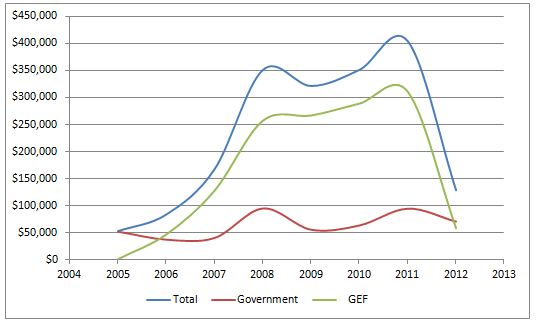 8
[Speaker Notes: «المجموع» يقتصر على ما تولى البرنامج الإنمائي وحده إدارته، وهو ما يشمل أيضاً مشاركة الحكومة في تحمل التكلفة]
خلفية عامة – معالم الإدارة والتقييم
سجل معلومات الدفعة الأولى			سبتمبر/أيلول 2005
تقييم منتصف المدة			يونيو/حزيران 2008
سجل معلومات الدفعة النهائية/التقييم النهائي	سبتمبر/أيلول 2012
فترة التنفيذ الأشد تكثيفاً
فترة التنفيذ الفعلي
9
[Speaker Notes: مسرد لجنة المساعدة الإنمائية/منظمة التعاون والتنمية في الميدان الاقتصاد لأهم المصطلحات المستعملة في التقييم والإدارة المستندة إلى النتائج:

المدخلات: هي الموارد المالية والبرية والمادية المستخدمة في التدخل الإنمائي
الأنشطة: هي ما يُتخذ من تحركات وما يؤدى من أعمال يتم من خلالها تعبئة المدخلات، مثل الأموال، والمساعدة الفنية، وغيرها من أنواع الموارد للخروج بنواتج محددة

النواتج: هي المنتجات والخدمات الناتجة عن إنجاز الأنشطة في إطار تدخل إنمائي

النتائج: هي آثار نواتج التدخل قصيرة الأمد ومتوسطة الأمد المقصودة أو التي تم تحقيقها، وعادةً ما تتطلب تضافر الجهود الجماعية للشركاء. وتمثل النتائج ما طرأ من تغيرات على الأوضاع الإنمائية في الفترة ما بين إكمال النواتج وتحقق الآثار المرجوة
 
الآثار: هي التأثيرات الإيجابية والسلبية طويلة الأمد على فئات سكانية معينة بفضل التدخل الإنمائي. وقد تكون هذه التأثيرات اقتصادية، أو اجتماعية-ثقافية، أو مؤسسية، أو بيئية، أو تكنولوجية، أو غير ذلك.  
النتائج: هي التغيرات في حالة ما أو وضع نتيجةً للعلاقة بين السبب والتأثير. وهناك ثلاثة أنواع من مثل هذه التغيرات التي يمكن إحداثها بواسطة تدخل إنمائي – هي نواتجه ونتائجه وآثاره. 
 
الهدف: هو الهدف الأسمى المرجو من وراء التدخل الإنمائي]
تقييم منتصف المدة – «نقطة تحول»
أعطى المشروع تصنيف غير مرض بدرجة هامشية
كشف عن أسباب التأخيرات، والحلول
قدم توصيات محددة وتفصيلية
لقيت النتائج قبول فريق عمل المشروع، والبرنامج الإنمائي، والشركاء الآخرين
وصفه تقرير التقييم الختامي بأنه يمثل «نقطة تحول»
10
أبرز ما خلُص إليه تقييم منتصف المدة
صعوبة تحقيق الناتج الأول في ظل السياق السياسي والإداري والقانوني (إذ ينطوي تفكيك المركزية على إيجاد أدوار وتفويضات جديدة)

تصميم النتيجة الثانية كان ذا عائدية عالية 

 التأخيرات في التنفيذ جعلت من السابق لأوانه رؤية أي إنجازات حقيقية على مستوى النواتج

عدم وجود مستشار تقني ذي خبرة بالمناطق المحمية البحرية ضمن فريق العمل
11
كيف أدى تقييم منتصف المدة إلى تحفيز التغيير؟
كان التقييم دقيقاً ومحدداً في التحذير من سوء إدارة المشروع وتوجهاته
وضع التقييم توصيات ملموسة وقابلة للتطبيق العملي
أوضح السبل التي يمكن من خلالها للبلد المعني أن يحدث تحولاً في المشروع، كالتشديد على ضرورة الالتزام السياسي
هذه التوصيات وغيرها تم على الفور أخذها في الاعتبار من قبل الشركاء الحكوميين، والبرنامج الإنمائي، وفريق العمل، وهو ما أدى إلى تحسينات كبيرة في التنفيذ
12
[Speaker Notes: سياسات الرصد والتقييم 2010 على الموقع: http://www.thegef.org/gef/sites/thegef.org/files/documents/ME_Policy_2010.pdf 

شرط الحد الأدنى الأول:
«وجود خط أساس للمشروع أو البرنامج، به وصف للمشكلة المراد معالجتها، مع بيانات المؤشرات أو، في حال عدم تحديد مؤشرات رئيسية لخط الأساس، وضع خطة بديلة لمعالجة الأمر، بموافقة كبير المسؤولين التنفيذيين»]
ما بعد تقييم منتصف المدة...
تسهيل وتنسيق الإطار المنطقي وجعله «أكثر توجهاً للنتائج» مع إيجاد مؤشرات أوضح وأدق
المتابعة المنتظمة لاستجابة الإدارة للتقييم
دمج النواتج الرئيسية للمشروع
التقسيم الناجح للمناطق المحمية البحرية وإنفاذها
وضع وثائق رئيسية لتخطيط المناطق المحمية البحرية
تنفيذ الأنشطة الرئيسية الواردة بالمكون الأول، والتي لم تشهد تقدماً حتى وُضع تقييم منتصف المدة
إنفاذ خطط الموازنة متعددة السنوات
إشراك كبير مستشارين تقنيين جديد
الحصول على تصنيف عام بدرجة مرض هامشياً في التقييم الختامي، مع وجود بعض المكونات التي حظيت بتصنيف مرض للغاية
13
أبرز نتائج المشروع
إنشاء المنطقة المحمية البحرية في الجنوب الشرقي على مساحة 4200 هكتار
 تحسين فعالية إدارة المنطقة المحمية في الجنوب الشرقي
وضع ترتيبات مبتكرة للإدارة المشتركة للمناطق المحمية البحرية
ازدياد إحساس المجتمعات المحلية بمسؤوليتها عن المحميات البحرية
دعم تعيين صيادي الأسماك كحراس ميدانيين، كوسيلة رزق بديلة
الحد من الضغط على الموارد البحرية؛ ويؤكد الرصد المستقل الالتزام بالحفاظ على مناطق المحميات البحرية، ويجري الإبلاغ عن أي تعديات وتوقيع العقوبات عنها
14
[Speaker Notes: يستند رصد المحفظة المالية سواء على مستوى مجال التركيز أم على مستوى الشركات إلى المؤشرات والأهداف المحددة في إطار نتائج  كل مجال من مجالات التركيز وإطار النتائج الاستراتيجية لصندوق البيئة (وثيقة برامج التجديد الخامس). 

تقوم السكرتارية بالتعاون مع وكالات صندوق البيئة بتنفيذ نهج متسق ومتكامل للإدارة المستندة إلى النتائج مع إدخال الأهداف الاستراتيجية على مستوى المنظمة ككل. ويسهم رصد نتائج الصندوق على مستوى المحفظة المالية في تحديد وقياس ما تحقق من نواتج ونتائج أثناء مدة عمر المشروع بدلاً من الآثار طويلة الأمد التي يمكن رصدها بشكل أفضل من خلال التقييمات.  

وسوف يركز رصد صندوق البيئة للنتائج على قياس العوائد والنواتج الجوهرية. وتٌعد العوائد المباشرة والنواتج الجوهرية وغيرها من مقاييس الأداء وسائط جيدة للتقدم نحو تحقيق نتائج أعلى مستوى. وتتولى الوكالات التنفيذية مسؤولية قياس ورصد النتائج على مستوى المشروع.]
أسئلة بشأناستعراض منتصف المدة
ما الذي يجعل استعراض منتصف المدة مختلف عن غيره من متطلبات رفع التقارير؟
من المستفيد من استعراض منتصف المدة، وكيف؟
كيف يمكن لاستعراض منتصف المدة أن يحفز على التغيير في مشروع ما؟ 
ما هي الأسئلة التي ينبغي طرحها بشأن استعراض منتصف المدة؟
كيف يمكن الاستفادة من تقارير استعراض منتصف المدة فيما يتجاوز نطاق مشروع بعينه؟
15
الأجوبة...
ما الذي يجعل استعراض منتصف المدة مختلف عن غيره من متطلبات رفع التقارير؟
استقلالية التقييم وشموليته
إبداء رأي جديد وغير منحاز بشأن المشروع
تحديد إمكانية إدخال تحسينات
الخروج بتوصيات واقعية وملموسة وقابلة للتطبيق، وتتسم بالتوجه نحو النتائج
يتم إنجازها بينما لا يزال أمام المشروع وقت للتعافي والتحسن
تتيح فرصة للتعلم أمام جميع المشاركين
16
الأجوبة...
من المستفيد من استعراض منتصف المدة، وكيف؟
كافة أصحاب المصلحة – ويمكن أن تكون الفيصل بين النجاح والفشل
فريق عمل المشروع – إذ يمثل الاستعراض تمريناً تعليمياً لتحسين الأداء وتحقيق النتائج
الحكومة – إذ يوفر الاستعراض إرشادات محددة بشأن السياسات، ويشجع الكفاءة، ويستنير به صناع القرار
الشركاء في المشروع – إذ يتيح لهم إعادة التفكير في أدوارهم وإسهاماتهم في تحقيق نتائج المشروع
الوكالة المنفذة لمرفق البيئة العالمي – بوصفه أداة للتعلم المؤسسي وإيجاد الحلول اللازمة
17
الأجوبة...
كيف يمكن لاستعراض منتصف المدة أن يحفز على التغيير في مشروع ما؟ 
استعراض تصميم المشروع وافتراضاته في ضوء تغير الظروف وتعديل التصميم وفقاً لذلك
تحفيز همة فريق عمل المشروع والشركاء من خلال إدراكهم لأهمية المشروع
اقتراح توصيات ملموسة وقابلة للتطبيق
تحديد كيف يمكن للتغييرات الموصى بها أن تؤدي إلى تحسين نتائج المشروع
18
الأجوبة...
ما هي الأسئلة التي ينبغي طرحها بشأن استعراض منتصف المدة؟
هل هناك دلائل على حدوث تقدم نحو تحقيق النتائج؟ 
ما هو التقدم الذي تظهره أداة متابعة مرفق البيئة  لما تم إحرازه في منتصف المدة؟
ما هي التحديات التي تتسبب في حدوث التأخيرات؟
ما الذي طرأ من تغير في السياق؟
هل لا يزال المشروع على أهميته؟ 
هل هناك فرص جديدة؟ 
كيف يمكن التغلب على التحديات؟ 
هل من المجدي المضي إلى النهاية بالموارد المتبقية والسياق القائم؟
19
[Speaker Notes: يتم الإبلاغ عنها كل سنة من خلال تقرير الرصد السنوي. وتتعلق أحدث البيانات بالسنة المالية 2011، حيث تم رفعها إلى المجلس في اجتماعه في نوفمبر/تشرين الثاني 2011. 

والتقرير التالي سيشمل بيانات السنة المالية 2012 وسيتم تقديمه للمجلس خلال اجتماعه في نوفمبر/تشرين الثاني

وهذه فقط بيانات قسم «تحسين الكفاءة خلال دورة المشروع». ومن بين المؤشرات الأخرى: مصروفات الشركات كنسبة مئوية من إجمالي منح صندوق البيئة؛ ورسوم الوكالات في مقابل إجمالي موارد الصندوق؛ ومتوسط عدد الزيارات لموقع الصندوق؛ والمعدل السنوي لخسارة الموظفين؛ إلخ.]
الأجوبة...
كيف يمكن الاستفادة من تقارير استعراض منتصف المدة فيما يتجاوز نطاق مشروع بعينه؟
التعلم: كشف التوجهات في محفظة مالية ما بحيث يمكن استخلاص الكثير من الدروس المستفادة منها وبالتالي التشجيع على التغيير
النتائج: تلخيص نتائج منتصف المدة، بحيث يمكن تجميعها على مستوى المحفظة المالية
المعرفة: تعميق فهمنا للعراقيل التي تواجه المشروعات أثناء التنفيذ
20